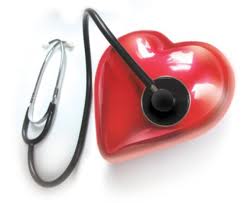 health promotion
Healing Group
Health Promotion
Objectives

Differentiate health promotion from health protection or illness prevention. 
Discuss essential components of health promotion. 
Identify programs & sites  for health promotion
Discuss the nurse's role in health promotion.
Health Promotion
Required Readings
 Kozier & Erb's Fundamentals of Nursing: Concepts, Process and Practice(2012) (9th ed.) 

 Chapter Number 16; Health Promotion (pages 280-287)
Scope of Nursing Practice
Promoting تعزيز  health & wellness

Preventing منع illness

Restoring استعادة health

Caring for the dying
Health Promotion: Healthy People 2020
Defining Health Promotion
In the literature there are the following terms:







It is difficult to separate these terms, they could be considered  as being complementary processes that affect the quality  of health. Health promotion can be offered to ALL clients
Health Promotion
Edelman & Mandle (2010) defined prevention as:
 “in a narrow sense  means avoiding the development of disease in the future”

 “in the broader sense, consists of all interventions to limit progression of a disease”
Health Promotion
Leavell & Clark (1965) defined the levels of prevention:
Primary prevention
Secondary prevention
Tertiary prevention

These three levels may overlap(تداخل )in practice
Primary Prevention
The purpose of primary prevention is to protect from or avoid exposure to potential health risks of the individual or community  
Primary prevention focuses on
Health promotion
Protection against  specific health problems 
Example
Immunization against hepatitis B
Family planning 
Risk assessment of specific disease
Secondary Prevention
The goal of secondary prevention is to identify individuals in an early stage of a disease process and to limit future disability
Secondary prevention focuses on:
Early identification of health problems
Prompt intervention to alleviate health problems
Example: 
assessing the growth and development of children
Encourage regular medical  screening tests such as hypertension  and diabetes screening
Tertiary Prevention
Begins after an illness, when the defect is determined to be irreversible
Focuses on restoration and rehabilitation with the goal of returning the individual to an optimal level of functioning
Example
teaching a client who has diabetes to identify and prevent complications
Referring a client to a support group (diabetes group)
Referring a client to rehabilitation center
Health  Promotion
According to Pender et al (2011) health promotion is different from disease prevention or health protection
Pender et al (2011) defined health promotion as:
“ behavior motivated by the desire to increase well-being and actualize human health potential”

Pender et al (2011) defined  disease prevention & health protection as
“ behavior motivated by a desire to actively avoid illness, detect it early or maintain functioning within the constraints of illness”
Health Promotion & Health Protection
Sites for Health Promotion Activities
Programs for Health Promotion
Information dissemination

Health risk appraisal (تقييم) and wellness assessment

Lifestyle and behavior change

Environmental control programs
Programs for Health Promotion: Information dissemination
Many methods can be used to offer information to the public about the risk of particular behaviors, lifestyle choices. These methods includes:
Media (radio, TV)
Newspaper, posters, books
Health fairs
It is a basic but useful method to raise the level of knowledge and awareness of individuals/groups about health habits 
Cultural factor and age groups should be carefully considered
Programs for Health Promotion: Health Risk Appraisals & Wellness Assessment
Risk appraisals assessment explain to individuals the risk factors in their lives in order to motivate them to reduce these risks
Wellness assessment focus on positive methods of enhancement
Assessment tools are used to evaluates a person’s health
Many tools are available for assessment including questionnaire ; physical examination, laboratory tests of blood chemistry (e.g. of cholesterol level), blood pressure, and physical fitness levels.
 
 risks such as overweight, smoking can be identified
Programs for Health Promotion: lifestyle & behavior change programs
Required the participation of the individual
These programs directed to enhance individual’s quality of life and extending the life span
Individual usually considers lifestyle changes after he/she learns about the need to change of his health behaviors and become aware of the potential benefits of the process
Example of these program
Stress management
Weight control
exercise
Programs for Health Promotion: environmental control programs
These programs have been developed to reduce the amount of contaminants in water, air and food

The most common concerns of community groups are toxic, nuclear wastes, nuclear power plants, air and water pollution
The Nurse’s Role in Health Promotion
Model healthy lifestyle behaviors and attitudes

Facilitate client involvement in the health promotion programs

Teach clients self-care strategies to enhance fitness and manage stress

Assist individuals, families & communities to increase their levels of health

Educate clients to be effective health care consumers
The Nurse’s Role in Health Promotion
Assist individuals, families & communities to develop & choose health-promoting options

Guide clients’ development in effective problem solving and decision making

Reinforce clients’ personal and family health promoting behaviors

Advocate المؤيد for policies that promote  a healthy environment
Principles & Priorities of Health Promotion
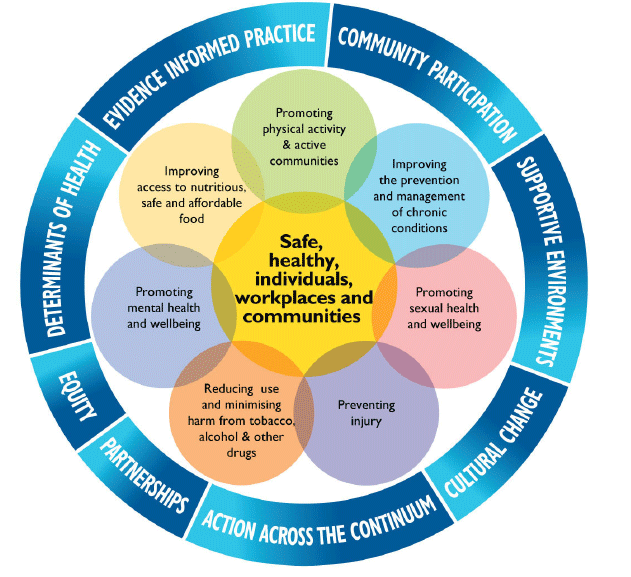